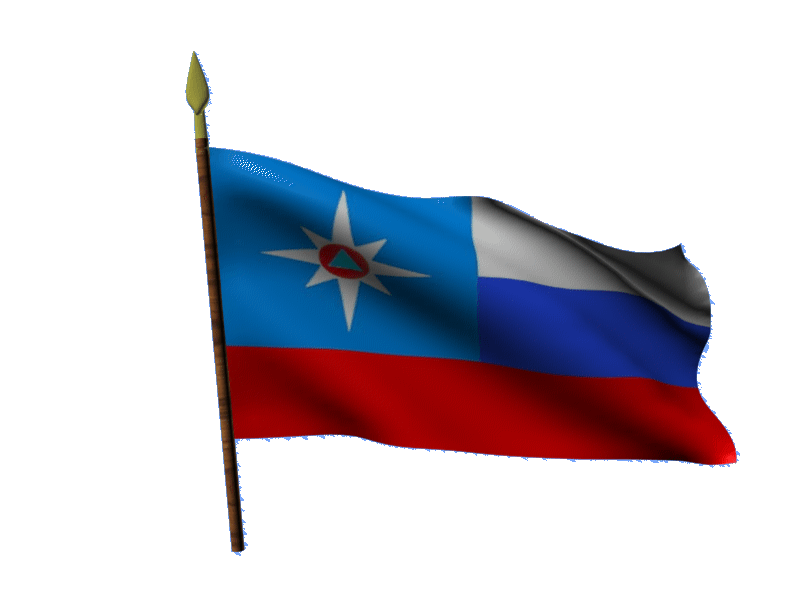 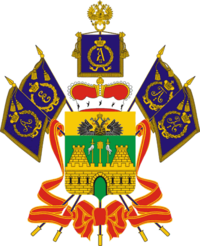 МОДЕЛЬ 
РАЗВИТИЯ ОБСТАНОВКИ В СООТВЕТСТВИИ С НЕБЛАГОПРИЯТНЫМ ПРОГНОЗОМ 
НА ТЕРРИТОРИИ КРАСНОДАРСКОГО КРАЯ
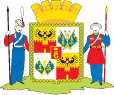 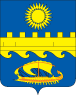 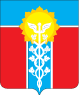 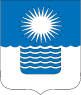 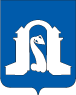 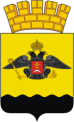 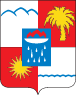 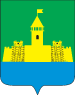 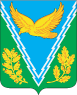 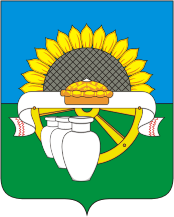 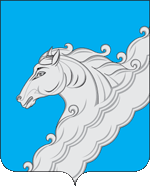 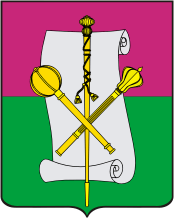 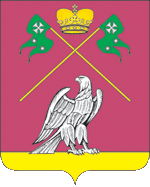 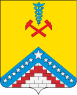 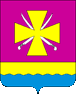 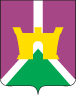 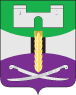 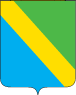 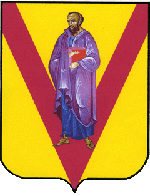 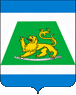 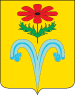 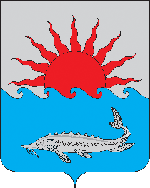 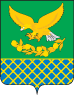 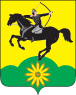 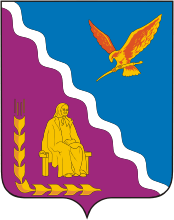 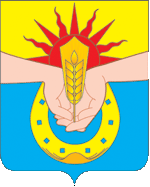 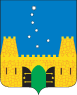 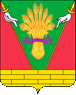 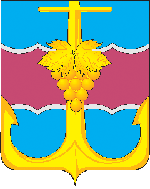 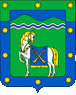 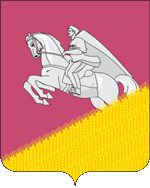 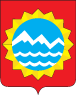 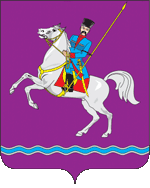 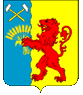 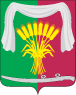 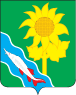 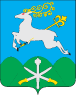 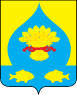 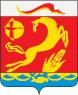 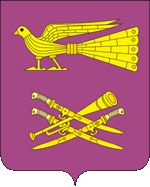 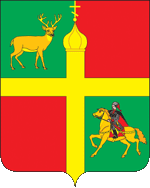 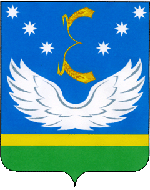 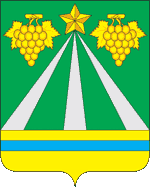 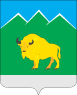 КРАСНОДАРСКИЙ КРАЙ
РИСКИ ФОРМИРОВАНИЯ СМЕРЧЕЙ
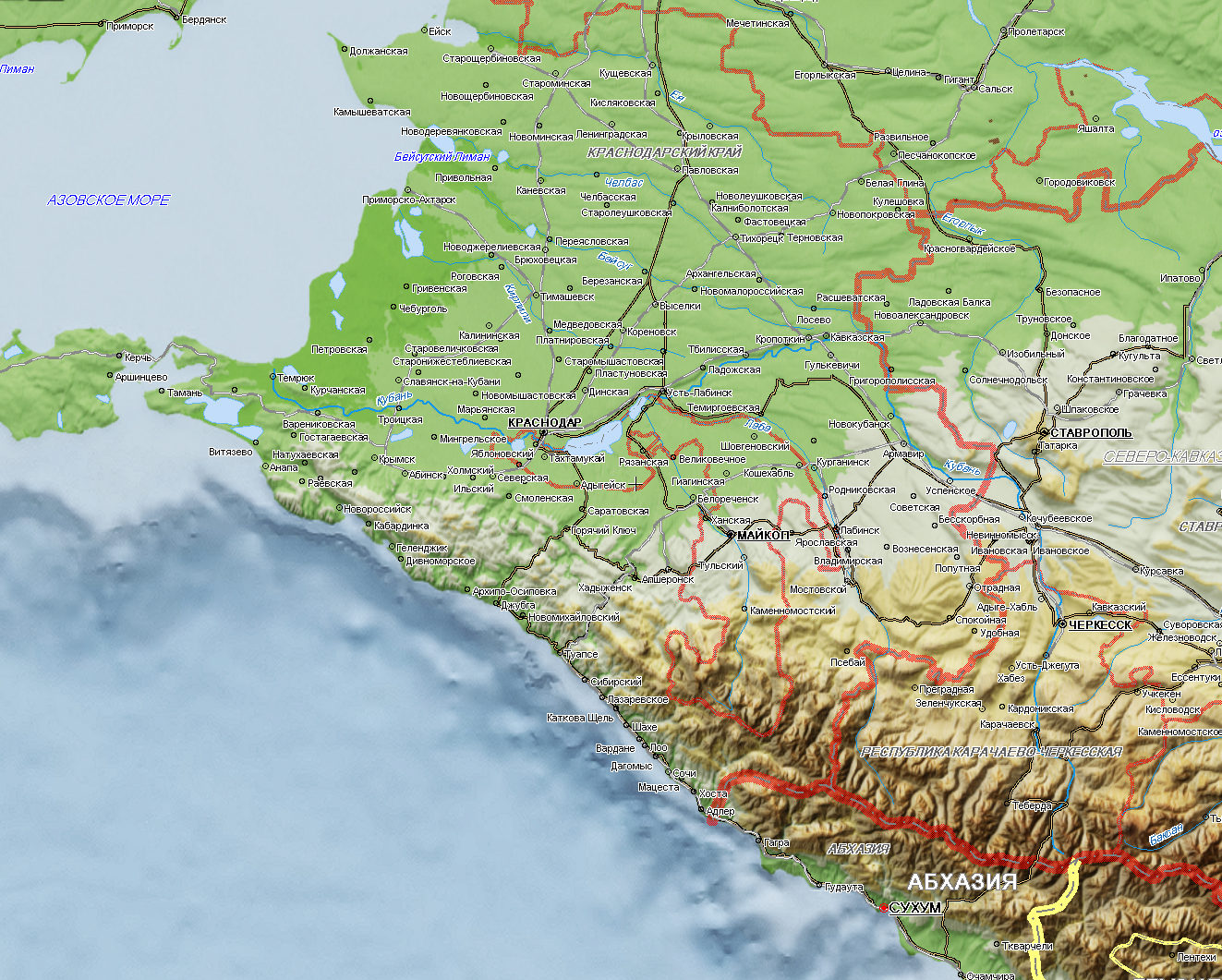 Схема доведения ШП и ЭП
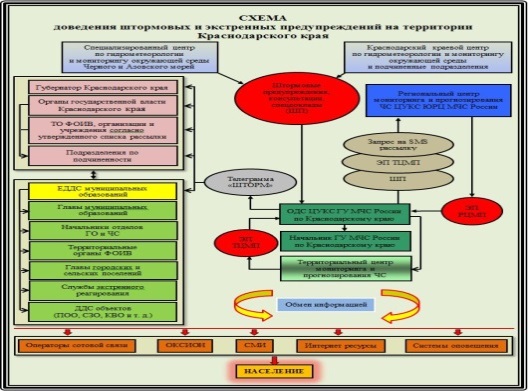 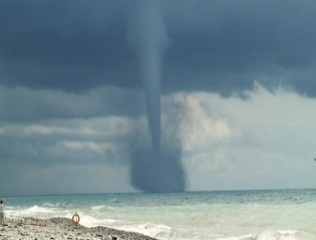 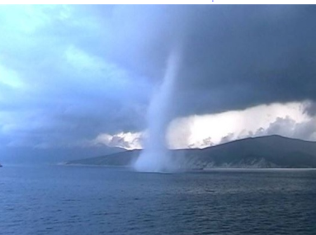 Анапа
Новороссийск
Геленджик
Туапсе
УСЛОВНЫЕ ОБОЗНАЧЕНИЯ
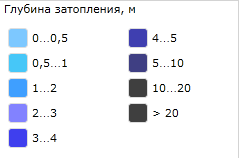 Сочи
РИСКИ ВОЗНИКНОВЕНИЯ ЧС В РЕЗУЛЬТАТЕ ВОЗНИКНОВЕНИЯ СМЕРЧЕЙ
НА ТЕРРИТОРИИ КРАСНОДАРСКОГО КРАЯ
Условные обозначения
Смерч, направления его движения
Стационарный пункт
временного размещения
СПВР
Городская больница
ГБ №1
825
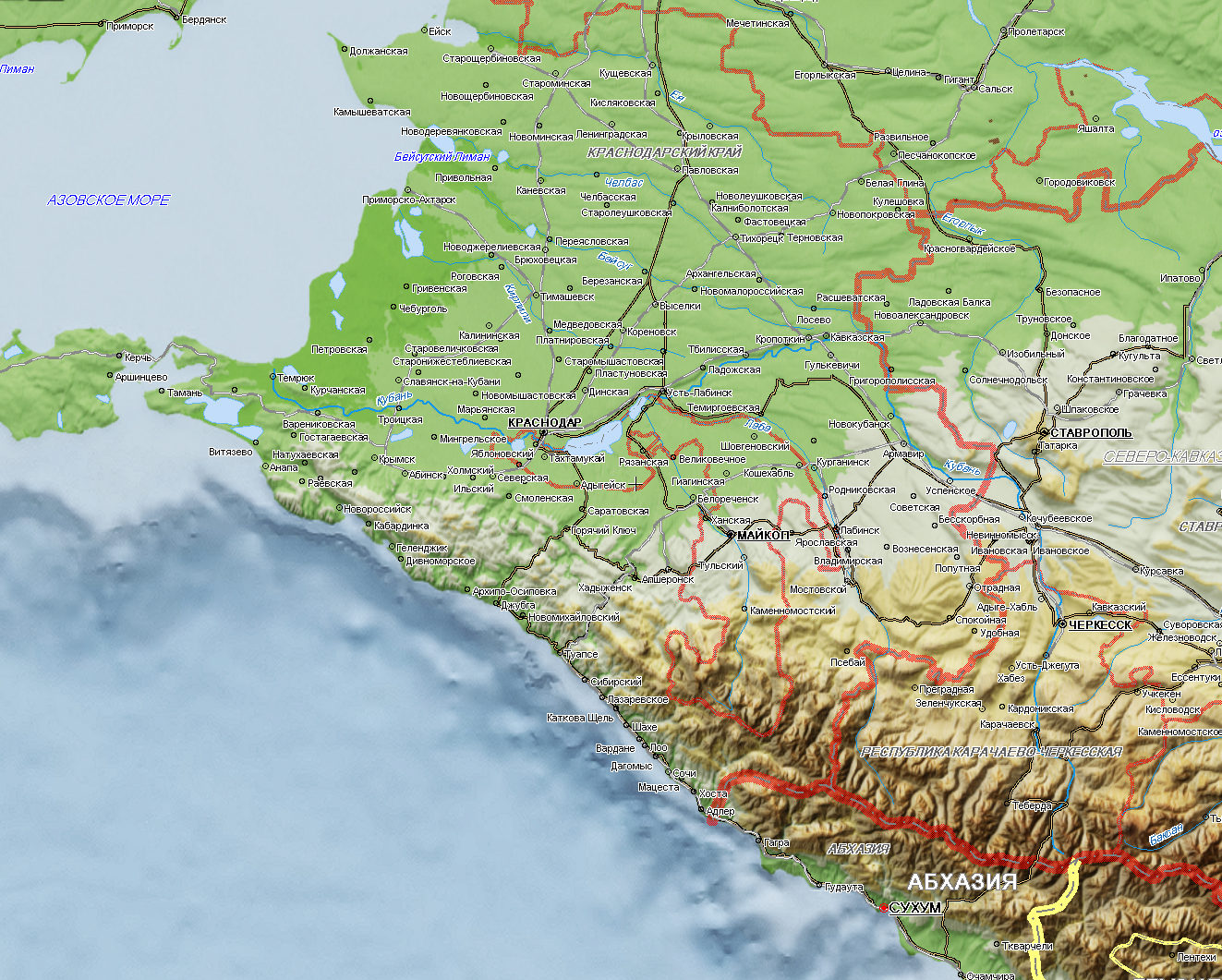 АНАПА
НОВОРОССИЙСК
ГЕЛЕНДЖИК
ТУАПСЕ
СОЧИ
РИСКИ ВОЗНИКНОВЕНИЯ ЧС В РЕЗУЛЬТАТЕ ВОЗНИКНОВЕНИЯ СМЕРЧЕЙ
НА ТЕРРИТОРИИ МО Г. СОЧИ, КРАСНОДАРСКОГО КРАЯ
Условные обозначения
Смерч, направления его движения
Стационарный пункт
временного размещения
СПВР
Городская больница
ГБ №1
825
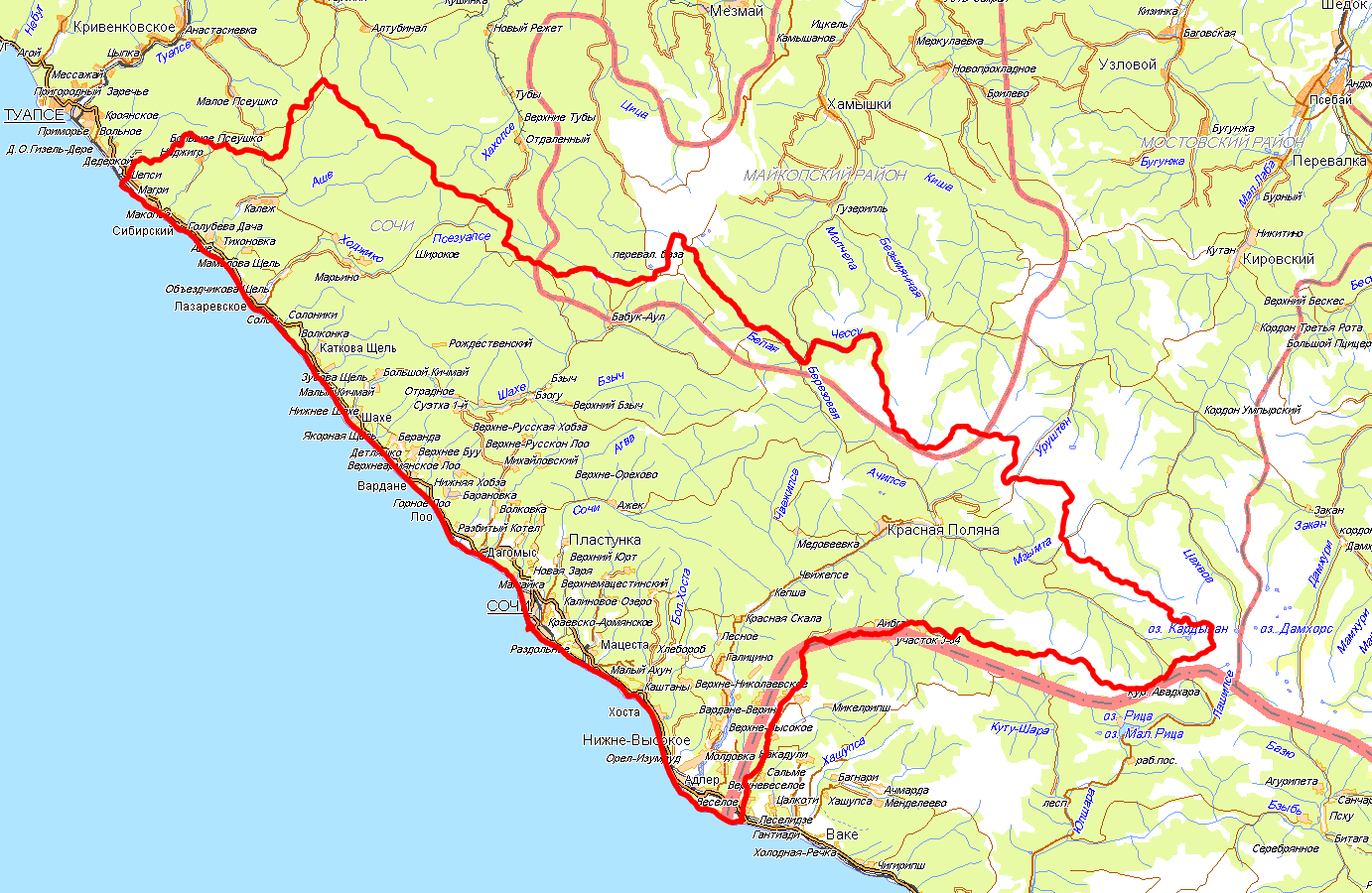 СОЧИ
В зону ЧС могут попасть могут  попасть: 104 населенных пункта, количество населения 497806 чел. , 464СЗО,  48 ПОО,1336.ТП.
РИСКИ ВОЗНИКНОВЕНИЯ ЧС В РЕЗУЛЬТАТЕ ВОЗНИКНОВЕНИЯ СМЕРЧЕЙ
НА ТЕРРИТОРИИ МО г. ТУАПСЕ, КРАСНОДАРСКОГО КРАЯ
Условные обозначения
Смерч, направления его движения
Стационарный пункт
временного размещения
СПВР
Городская больница
ГБ №1
825
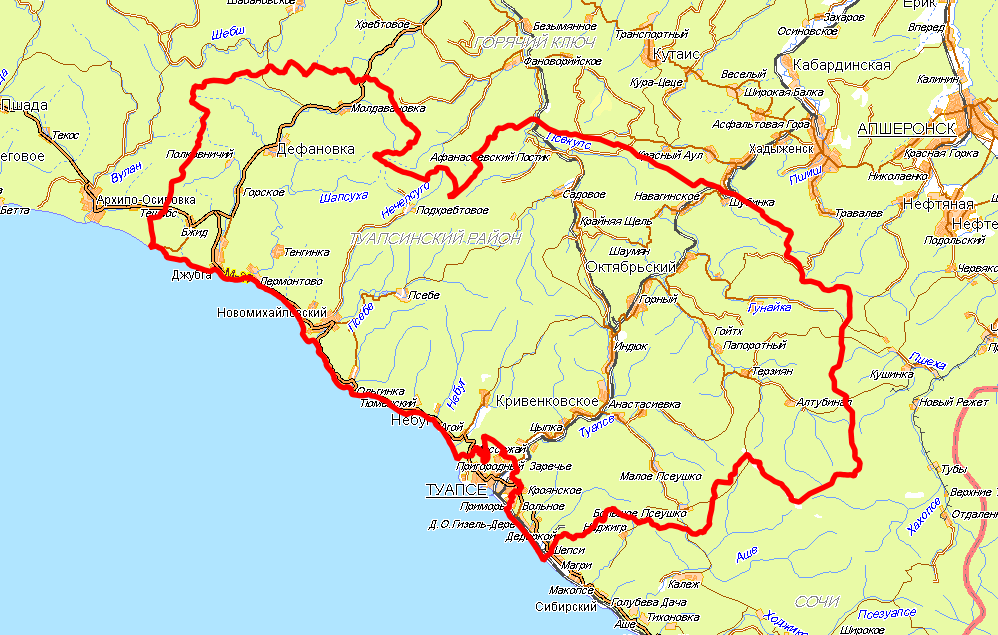 ТУАПСЕ
В зону ЧС могут попасть могут  попасть: 64 населенных пункта, количество населения 125876 чел. , 160СЗО,  19 ПОО, 360.ТП.
РИСКИ ВОЗНИКНОВЕНИЯ ЧС В РЕЗУЛЬТАТЕ ВОЗНИКНОВЕНИЯ СМЕРЧЕЙ
НА ТЕРРИТОРИИ МО Г. ГЕЛЕНДЖИК, КРАСНОДАРСКОГО КРАЯ
Условные обозначения
Смерч, направления его движения
Стационарный пункт
временного размещения
СПВР
Городская больница
ГБ №1
825
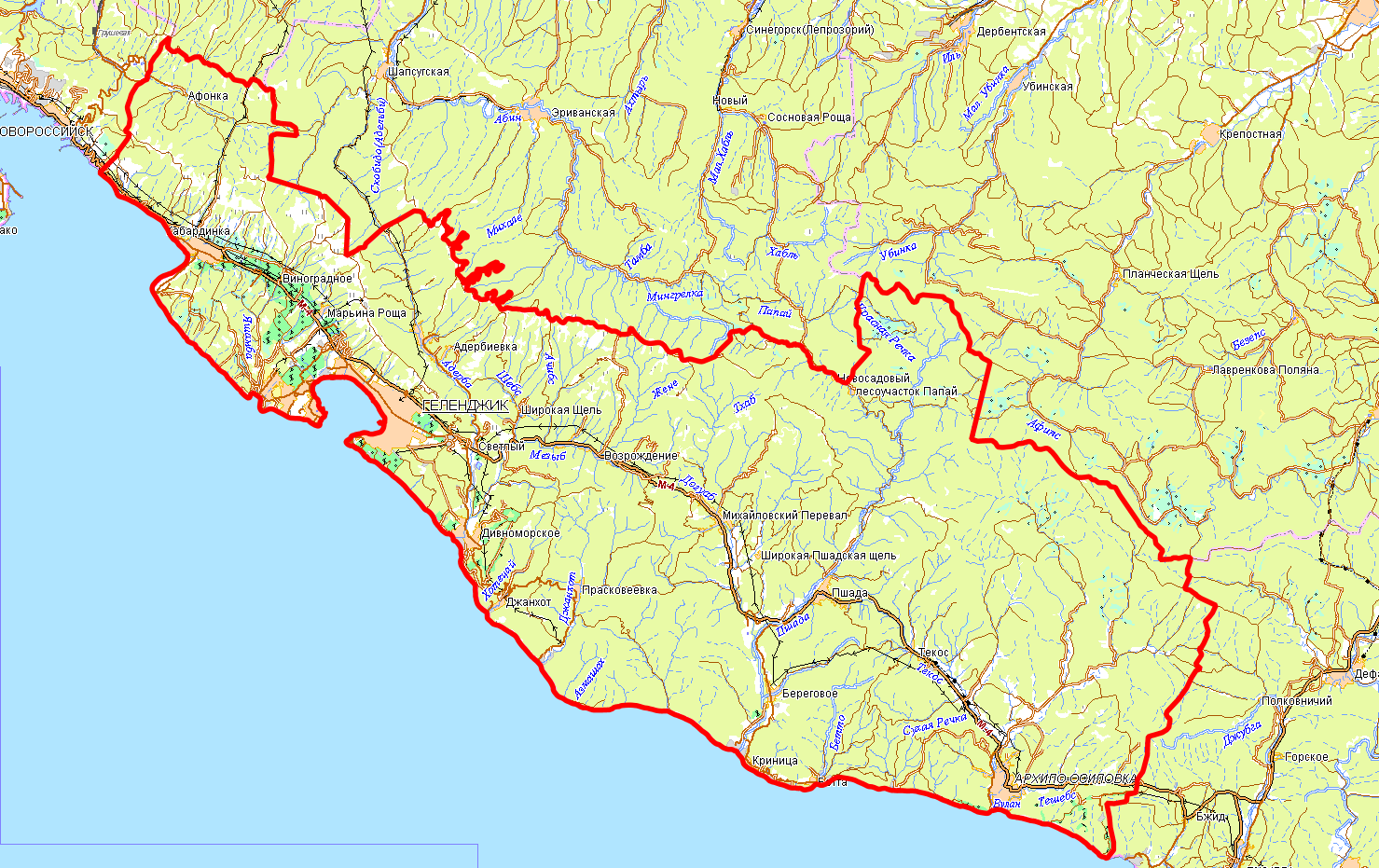 ГЕЛЕНДЖИК
В зону ЧС могут попасть могут  попасть: 21 населенный пункт, количество населения 103523 чел. , 154СЗО,  7 ПОО, 376.ТП.
РИСКИ ВОЗНИКНОВЕНИЯ ЧС В РЕЗУЛЬТАТЕ ВОЗНИКНОВЕНИЯ СМЕРЧЕЙ
НА ТЕРРИТОРИИ МО Г. НОВОРОССИЙСК, КРАСНОДАРСКОГО КРАЯ
Условные обозначения
Смерч, направления его движения
Стационарный пункт
временного размещения
СПВР
Городская больница
ГБ №1
825
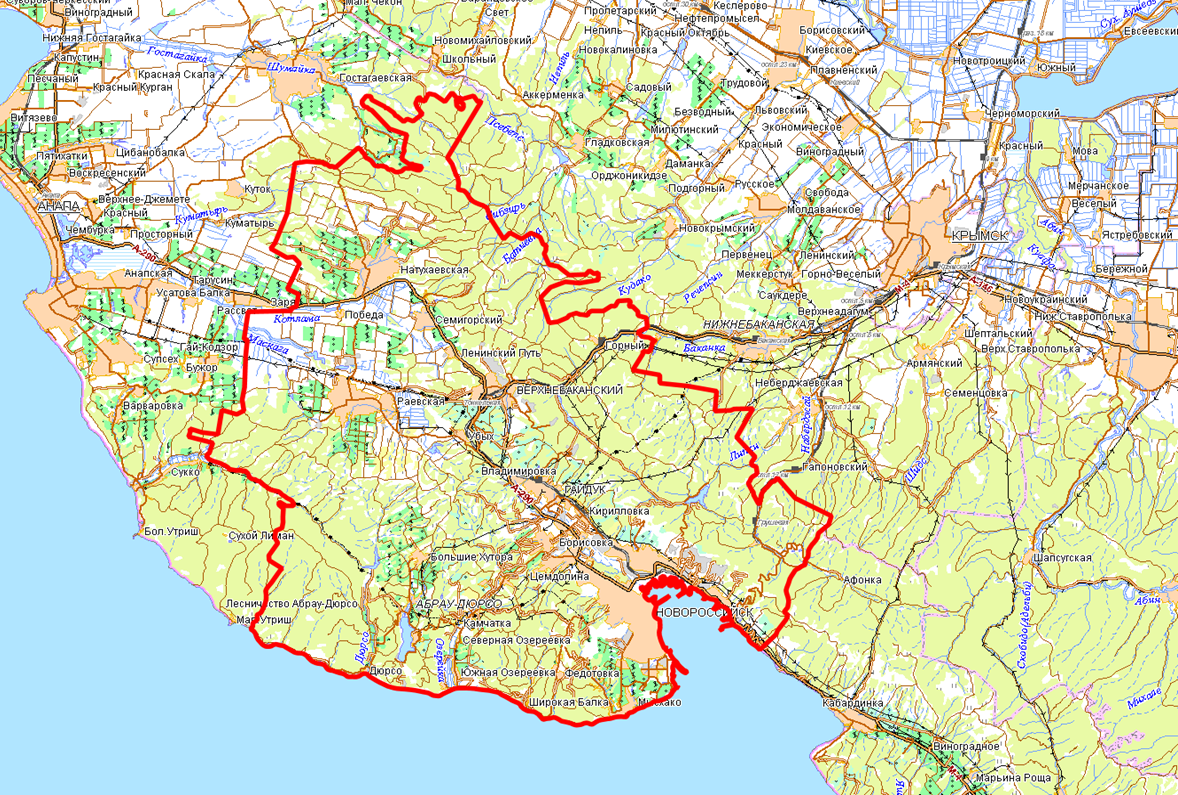 НОВОРОССИЙСК
В зону ЧС могут попасть могут  попасть: 25 населенных пунктов, количество населения 246266 чел. , 2СЗО,  37 ПОО, 534.ТП.
РИСКИ ВОЗНИКНОВЕНИЯ ЧС В РЕЗУЛЬТАТЕ ВОЗНИКНОВЕНИЯ СМЕРЧЕЙ
НА ТЕРРИТОРИИ МО Г. АНАПА, КРАСНОДАРСКОГО КРАЯ
Условные обозначения
Смерч, направления его движения
Стационарный пункт
временного размещения
СПВР
Городская больница
ГБ №1
825
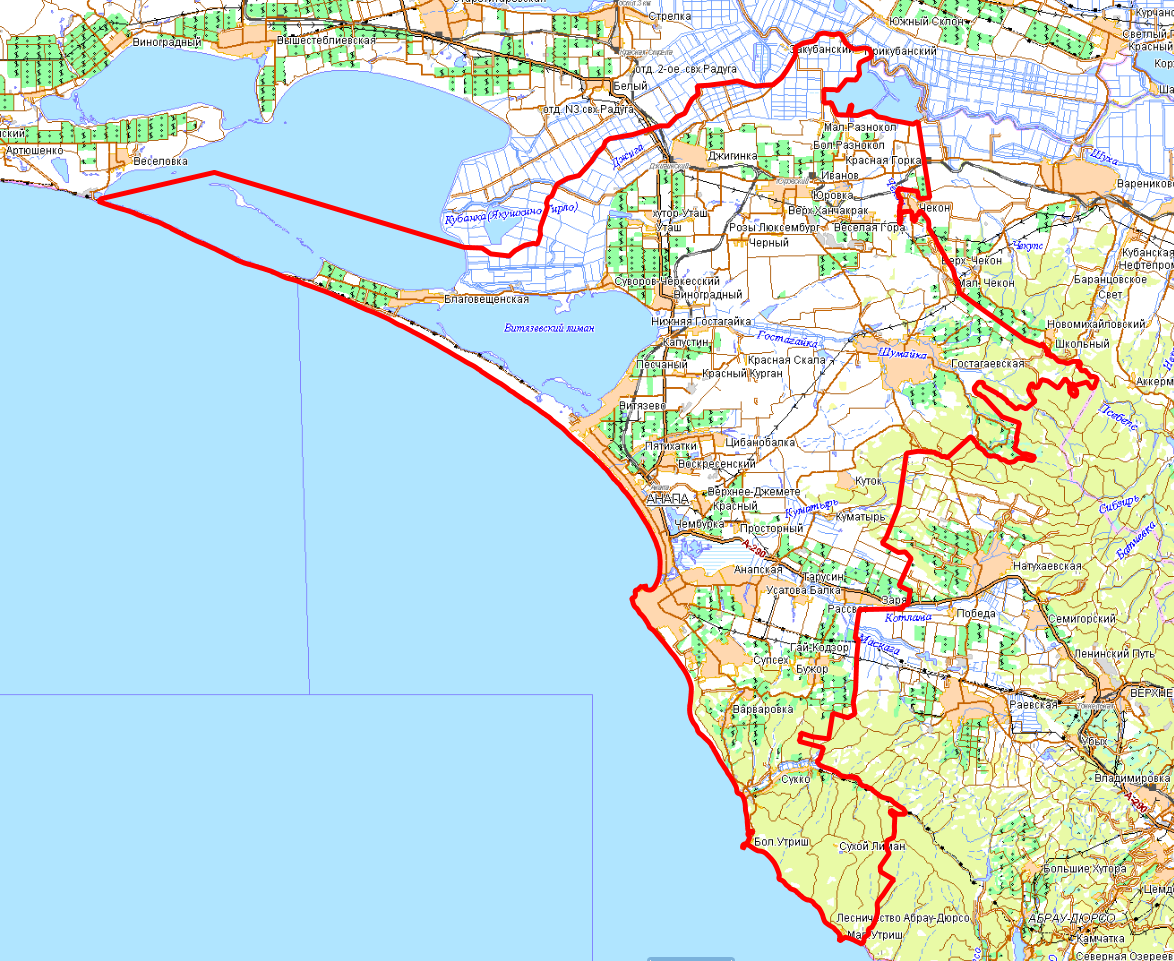 АНАПА
В зону ЧС могут попасть могут  попасть: 51 населенный пункт, количество населения 156728 чел. , 142СЗО,  7 ПОО, 586.ТП.